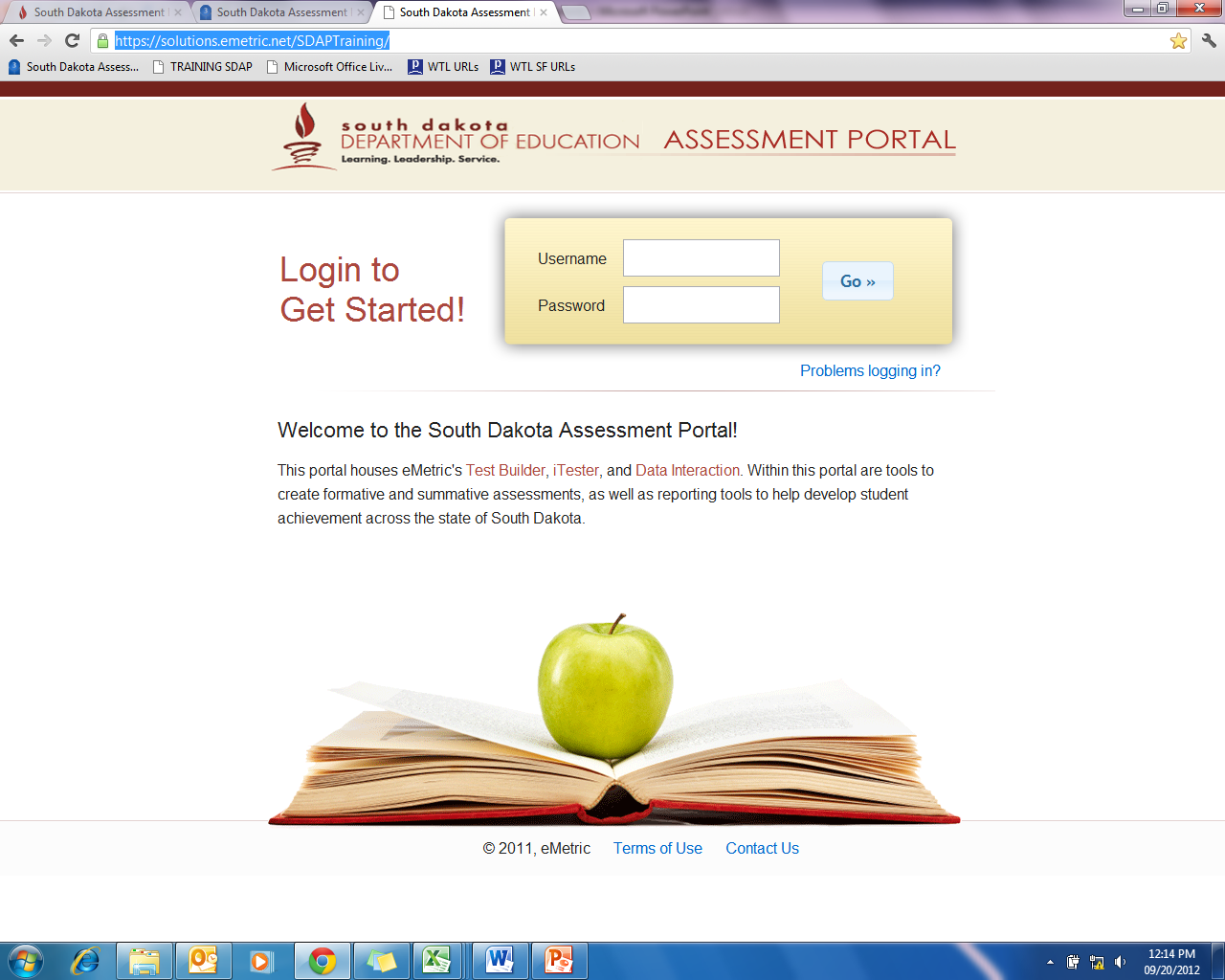 Using South Dakota Assessment Portal (SDAP) for Student Learning Objectives (SLO)
SDAP Overview
Create standard-specific, online assessments (Classroom and Summative) 

Students uploaded in SDAP

Item Banks (Math, ELA, Sci, SS, Health)

Items aligned to Math and ELA standards

Pre-made Forms (Math, ELA, and Health)

Released NAEP items (Math and ELA)
[Speaker Notes: SDAP is a tool for teachers to create assessments for their classroom, as well as for Semester tests. 
We send the file of students from Infinite Campus to eMetric at the end of August. We’ll send another file in October
SDAP contains over 10,000 items. Our main focus has been on Math and Language Arts because of the CCSS. We will work on updating other content areas in the future.
The items in SDAP are aligned to the CCSS
We’ve created pre-made forms for teachers to use to create tests. All of these forms are standard-specific so teachers can create a test over just one standard. 

* Expand into more slides]
SDAP Overview cont.
User Groups (school, district, SLO)

EOC state tests, Benchmark

Data includes DSTEP, EOC, SDAP Benchmark, SDAP Classroom Assessments

District-created tests and items

Instant feedback

Instant data
[Speaker Notes: User Groups – teachers in schools and districts can create groups so they can share items and forms with one another. SDAP now contains state user groups for teachers to join in order to share items and forms with other content-specific teachers across the state
Students take the EOC and Benchmark Assessments through SDAP. The scheduling process is the same for EOC, Benchmark, and Classroom assessments
SDAP houses all data for D-STEP, EOC, Benchmark, and Classroom assessments. 
Once the student finishes his or her test, he or she will see his or her score and percent correct
After five minutes, teachers can view standard-specific and student-specific reports

* Expand into more slides]
Using SDAP for SLO
All users have contributor access to the SLO Groups

All trainers should be set up as the group’s manager

If a user shares an item in the group, everyone in the group has access to it

Customizable marks to easily view if students met objective
[Speaker Notes: All users can add items or forms to an SLO group
Make sure to let users know they also have the capability to delete any items in an SLO group, so be careful not to do that]
SLO Elementary Groups
SLO MS/HS Groups
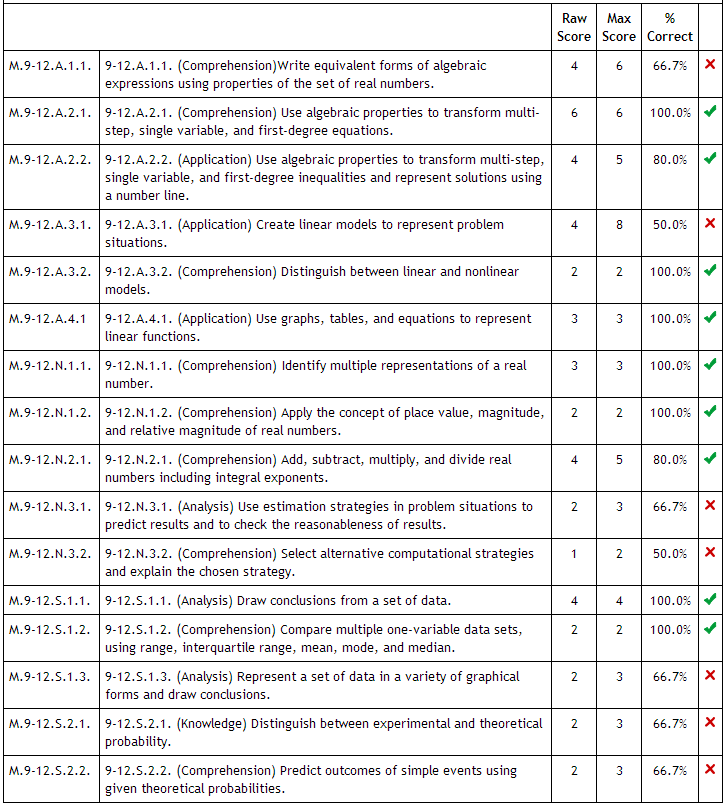 [Speaker Notes: Can set the customizable threshold for your objectives
Can easily compare pre-test to post-test]
Item Types
Multiple Choice

Constructed Response (Open Ended)

Technology Enhanced (TEI)
Ways to Use SDAP
Classroom Program

SDAP Benchmark (Math & ELA)
http://doe.sd.gov/oats/SDBA.aspx 

District Secure Benchmark
[Speaker Notes: Classroom Program – Using premade items, creating your own items, sharing and using items and forms from the SLO Groups
Benchmark – 4 tests, Multiple Choice, optional, aligned to CCSS, used to measure growth
District Secure – more secure than Classroom, used for semester tests]
Contact Information
Matt Gill
Matthew.Gill@state.sd.us 
(605) 773-8193

DOE SDAP Website
http://doe.sd.gov/oats/SDAP.aspx
How it’s used around the state
Elementary teachers create  grade-specific groups in their district in order to use each other’s forms. 

Middle School and High School teachers create content-specific groups in their school to work collaboratively.
[Speaker Notes: Beth Eickman - McCook]
How it’s used around the state
I am planning to use it after Christmas during my ratio and proportion unit.  I have developed a quiz that all the students will take.  My vision is to use it throughout the year to assess the students.  I would like to develop at least one assessment using SDAP for each unit that I teach.  I have broken my year up into the following units:  Factors and Multiples, Fractions, Decimals, Integers, Geometry, Ratios and Proportions, Percents, Expressions, Equations and Inequalities, and Statistics.  
		- 6th Grade Math Teacher
[Speaker Notes: Beth Eickman - McCook]
How it’s used around the state
Our district uses the SDAP:
	a)  School Improvement Advisory (Representatives from each grade 			level and curriculum area)
      	1.  Groups scores and Proficiency by curriculum area
         2.  Drill down to specific standards and disaggregate by special 				populations
         3.  Each curriculum representative collaborates with different 				grade levels for strategies for improvement.
         4.  Data Goals are set from SDAP data
 
	b)  Pre and Post assessment for curriculum areas and standards 			  designated for improvement.
          1. Middle is using for math, reading, technology (are piloting 				science)
          2. Elementary is using for reading; developing math
          3. High School is using for math and language arts (9th and 10th grade)

Counselor
[Speaker Notes: Vermillion]
How it’s used around the state
We will likely provide a directive that teachers will need to formatively assess a certain amount of times per semester, or by certain dates and then write a narrative of how the assessments guided their instruction.  
K-12 Principal
[Speaker Notes: Ray Slaba - Hanson]
How it’s used around the state
The HS has set two academic goals; one for math and one for ELA.  The two goals are reflections of concerns we have based on DStep scores and where we know the state standards will take us.
 
We are using SDAP  to help us establish a baseline.  A math person is creating the math test but, for example, I have (finally) created 2 tests for ELA.  One is for 9/10 and the other for 11/12; the 2 tests have between 18-21 items.  We have cross-worked the SD standards with CC and our ELA goal focuses on RI.1-5.  All students will take the pretest and all teachers will develop lessons, etc. which target those standards.  In the spring we will post test and hopefully see growth.
  
 Although DSTEP only applies to 11th grade, we want to see growth in all students whether they take DSTEP or not.

The HS has never done a school wide goal that could be measured.   We usually decide on a goal and then just assume it was accomplished.

Curriculum Director
[Speaker Notes: Guyla Ness – Meade (Sturgis)]
How it’s used around the state
I give the students a weekly test on a topic that we have already covered in class (either this year or last). I let them know a week ahead of time what it will be (such as number properties). They have the week to prepare for the quiz. (we have ixl an online site that lets them practice this skill all week long) I create a 15 question "quiz" that they take. They get the immediate feedback once they submit the test. Then the next day, we go through the questions that they did poorly on. I project the question and we discuss how to get the correct answer. 
Middle School Math Teacher
[Speaker Notes: Sherry Rembold - Miller]
How it’s used around the state
I continue to use it [SDAP] with my junior high students and my test scores were way better than the year before.

The Same Middle School Math Teacher
[Speaker Notes: Sherry Rembold - Miller]
How it’s used around the state
I use SDAP for our pre-test and post-test of our students.  We try to take a pre-test at least a week or two before we plan to start that topic, then use the data to help guide our instruction for that upcoming unit/standard…

6th Grade Math Teacher
[Speaker Notes: Sherry Rembold - Miller]
How it’s used around the state
I recently started using SDAP for some assessments in my Intro to Algebra and Algebra 1 classes.  The SDAP has a variety of questions that require the students to use a higher order thought process.  The SDAP is a great way to receive instant feedback on how students are doing with the new Standards.
With the new Smarter Balance Assessment fast approaching, I thought it was crucial to introduce my students to online testing.  The SDAP allowed me to do just that.  After the first online test many students were frustrated with the technology and asked if we could do more "paper/pencil" type tests.  This only strengthened my argument that students needed more practice with taking tests online, using the online calculators, and getting familiar with the other online tools.  After giving a few assessments using the SDAP, the students know what to expect and have no issues with the "new" testing format.
8th Grade Math Teacher
[Speaker Notes: Sherry Rembold - Miller]
How it’s used around the state
We are using SDAP in a variety of ways:
State standards tests in math and reading to be given three times a year to assess students’ progress
Some teachers are using some of the premade forms for formative assessments
Teachers are creating their own tests for formative and summative assessments
Reports for parents, progress reporting, and for recommendations for TAT or for referrals
I have given a lot of trainings using your help guides as well as a few that I created. After the trainings, more teachers have utilized the system.
Reading and Assessment Coordinator
[Speaker Notes: Mobridge?]
How it’s used around the state
Sioux Falls uses SDAP for their 2-day semester tests in the middle schools and high schools. They created their own questions in SDAP

Sioux Falls is beginning to use the Classroom Program in their classes using Chromebooks
[Speaker Notes: Nicole Hansen – Sioux Falls]
How it’s used around the state
They [teachers] are using it [SDAP] … as part of semester testing, but will use it to check specific standards for formative assessments. The semester testing is a cumulative check of what they have learned 1st semester. 
A Rapid City High School
[Speaker Notes: Nicole Hansen – Sioux Falls]
How it’s used around the state
I have used SDAP in a variety of ways:
daily assignments 
tests 
RTI 
Review for Testing at the end of the year

4th Grade Teacher
[Speaker Notes: Nicole Hansen – Sioux Falls]
How it’s used around the state
I created a math problem solving test over standards NBT 1,2,3,4,5.  This year our school is a pilot school for working with Student Learning Objectives (SLO's).  Our 4th grade objective is to increase our scores in math problem-solving.  Therefore, I am making the problem solving tests in order to use as benchmarks in our progress.  In the beginning of the year we were told to show as much documentation as possible of our progress throughout the year.  I thought creating problem-solving tests would not only give the students practice in problem solving, but also print out the reports needed for documentation.
4th Grade Teacher
[Speaker Notes: Nicole Hansen – Sioux Falls]
How it’s used around the state
We will use this tool for a step review this year and next year we’ll create semester/course long tests and proctor them at the beginning of the year, middle and end.
	7-12 Principal
[Speaker Notes: Collin Knudson - Kimball]
How it’s used around the state
We use assessment portal for our beginning, middle, and end of the year tests to gauge growth and also to help guide our instruction throughout the year.  I hope to use it for some of my chapter assessments next year to gauge students level of understanding of the new state standards.  A lot of that will be based on the level of rigor the test questions have but that is what I hope to use it for.  I know some other people in our district use it for the same things.  

4th grade teacher
[Speaker Notes: Matt Mueller - BV]
How it’s used around the state
I used it last year to help prepare for the state test.  I also like to use it to review in my room.  I want to know exactly what standards my kids are struggling with overall and individually.  It really guides my teaching.
4th Grade Teacher
[Speaker Notes: Amy Cooper - Avon]
How it’s used around the state
I had kids take the tests independently in computer lab. When test was completed, I called them up to my computer to review the items they missed. If the whole class did poorly on an item, I would project that item on Promethean Board and discuss. I tried to have brief testing windows so I could have access to scores/ Item Analysis and see exactly which items students missed within 2-3 days of the test. We worked for about 5 weeks prior to testing week, doing about 2-4 tests per week.  Another option is to let the kids use marker boards and just use the test as a practice session. But I like using them as assessments- kids put more individual effort into the items. They are also accountable for each item on their own. It is great practice getting accustomed to online testing - which is fast approaching.Also,  I printed a list of all the 4th grade CC Math & Rdg tests and recorded dates the test was "open" and closed &  Test Passwords to keep track of which tests I had completed. Students each had a worksheet with their username and many blank lines. The students would record date and the Test ID / Password on that sheet before we went into the lab and they also recorded their score. They kept that sheet in a folder so whenever we went to the lab, they recorded the Test Password so they could log in correctly.
4th grade teacher
[Speaker Notes: Amy Cooper - Avon]
Contact Information
Matt Gill
Matthew.Gill@state.sd.us 
(605) 773-8193

DOE SDAP Website
http://doe.sd.gov/oats/SDAP.aspx